“17 февраля 2021 года в  12:00 для обучающихся МОУ Кренёвская СОШ в Центре «Точка роста» МОУ Барановская СОШ состоится работа мастерских, посвященных астрономии «Мы – дети Галактики”
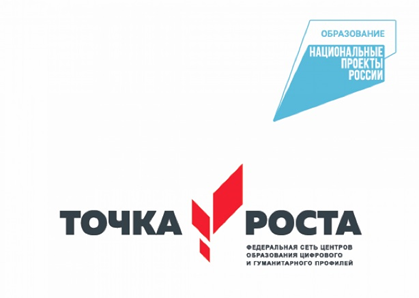 1. 12:00 – 12:15 – встреча гостей, обед2. 12:15 – 12:20 – организационный момент3. 12:20 – 13.05 – работа астрономических  мастерских:
«Виртуальный планетарий» (педагог дополнительного образования Ю.Е.Баранова, ученицы 10 класса Ирина Скородумова и Грицаева Мадина)
«Загадочные созвездия» - Звезды сквозь VR-очки и Лего_Созвездия (ученик 9 класса Сабуров Владимир, педагог допобразования О.А.Зиновьева)
4. 13:05 – 13:30 – VR - шлем Vive Cosmos_Виртуальная космическая игра (Иван Александрович Соловьев)5. 13:30 – 13:50 – работа творческой мастерской (педагог-организатор Е.С.Чайкина, ученики 10 класса Егорушин Александр и Филимонов Данил) 6. 13:50 – 14:00 - рефлексия
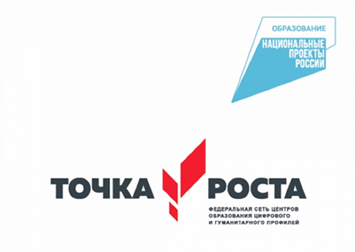